Geography: Why do we love being beside the sea so much?
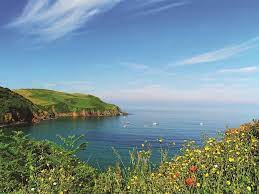 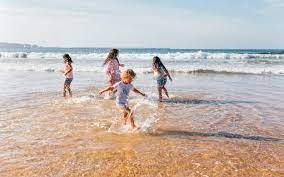 RE – Creation story: Does God want Christians to look after the world?
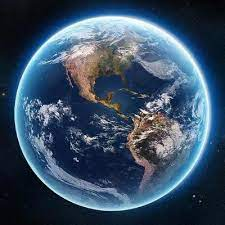 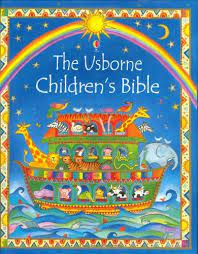 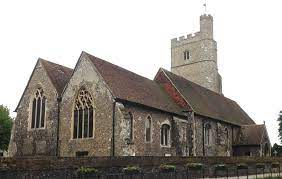 Year 1 : Computing systems and networks – Technology around us
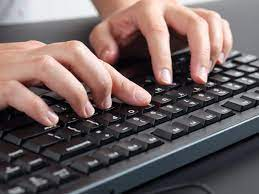 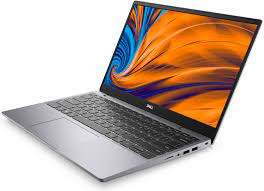 Music: Introducing beat
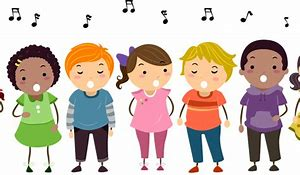 Year 1: Plants and animals where we live
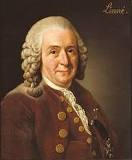 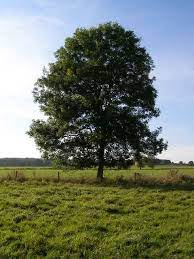 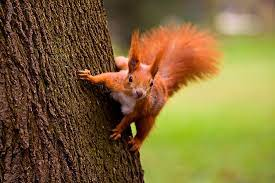 Year 1: PE- Gymnastics
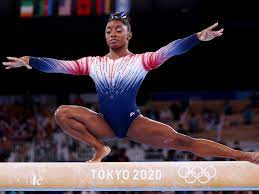 Year 1: PE- Rounders
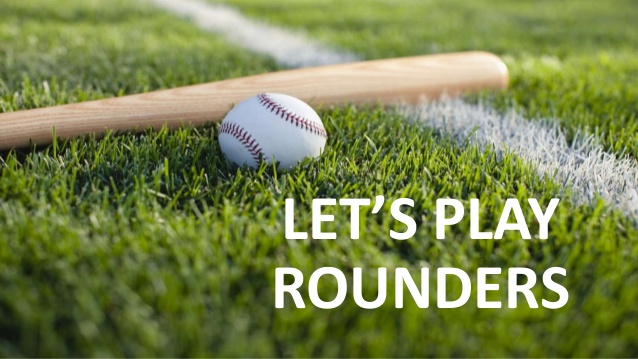 Year 1: PSHE Knowledge MatZones of Regulation
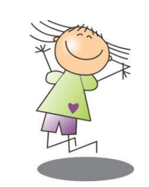 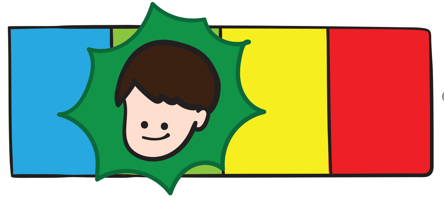 Art – How can we create art from nature?
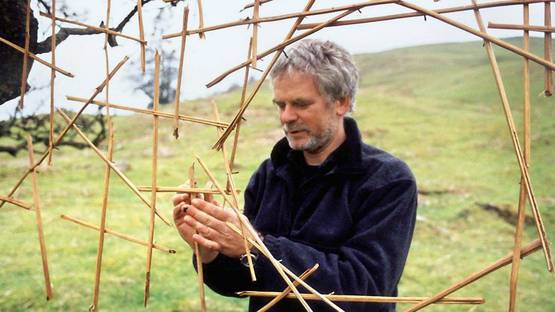 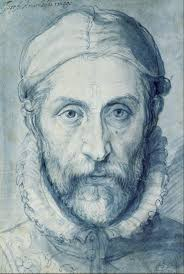 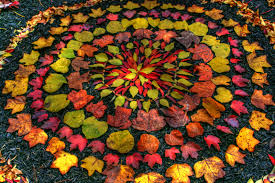 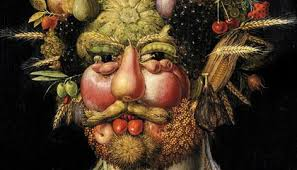